ProQuest Ebook Central学术电子书
ProQuest Ebook Central数据库登录
登录- 1.EBC独立检索平台
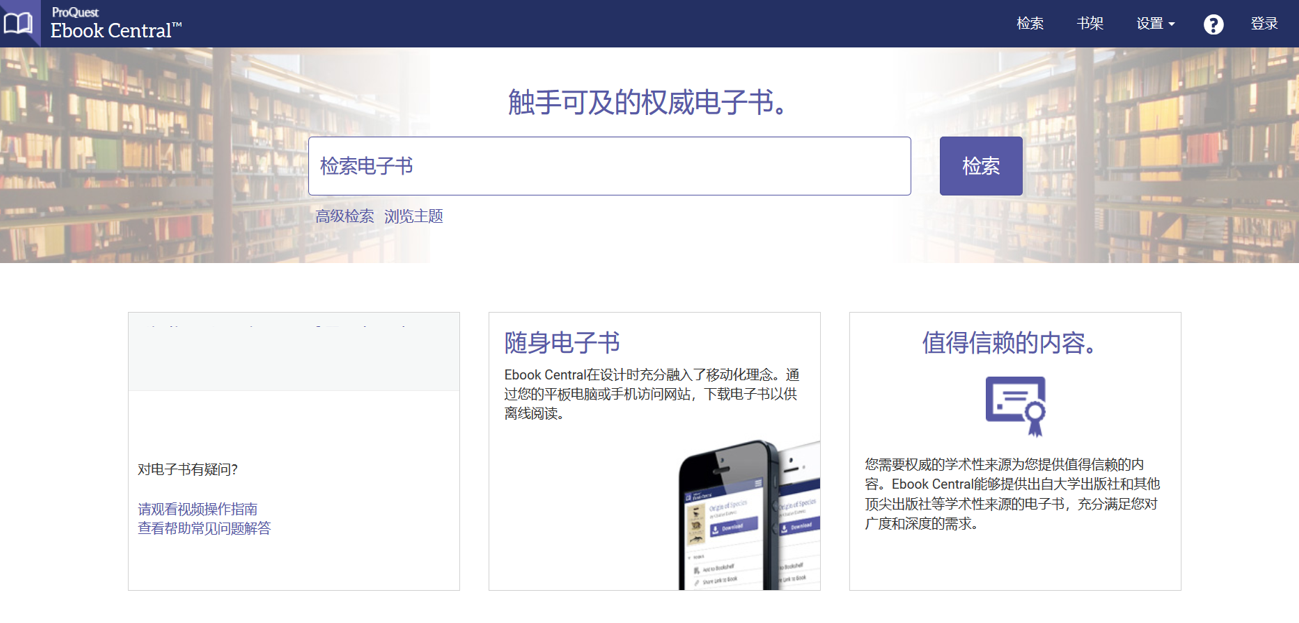 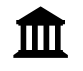 在右上角有登录登出标记，可创建个人账号
访问站点：
https://ebookcentral.proquest.com/lib/njitcn为账户代码，查询图书馆网页获取登录链接，独立站点，拥有更多个性化功能
该站点为独立检索平台, 支持移动访问和VPN/个人账号远程访问！
个人账号
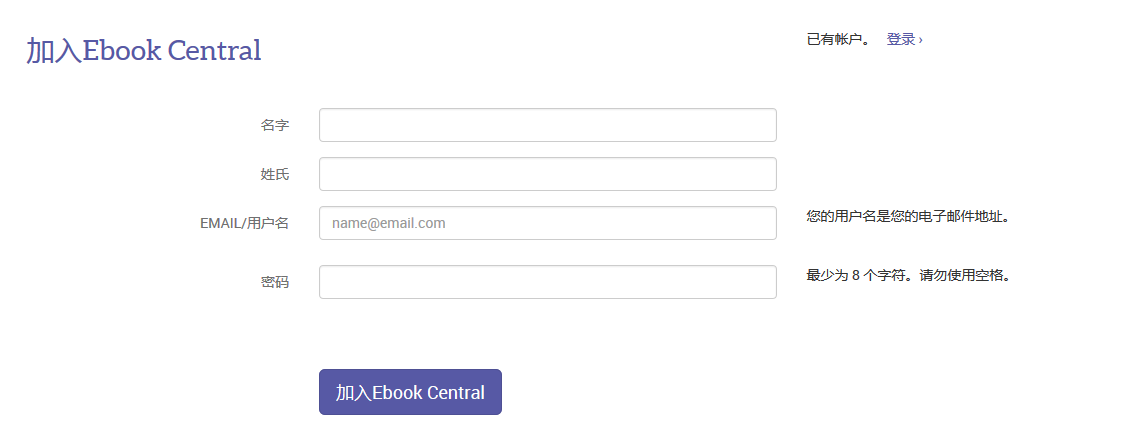 个人账号的作用：
1.可用户名/密码实现远程访问；
2.个人在线EBC信息管理
3.整本下载（借阅）
必须创建个人账号
注册须在IP范围内
登录- 2.ProQuest合并检索平台
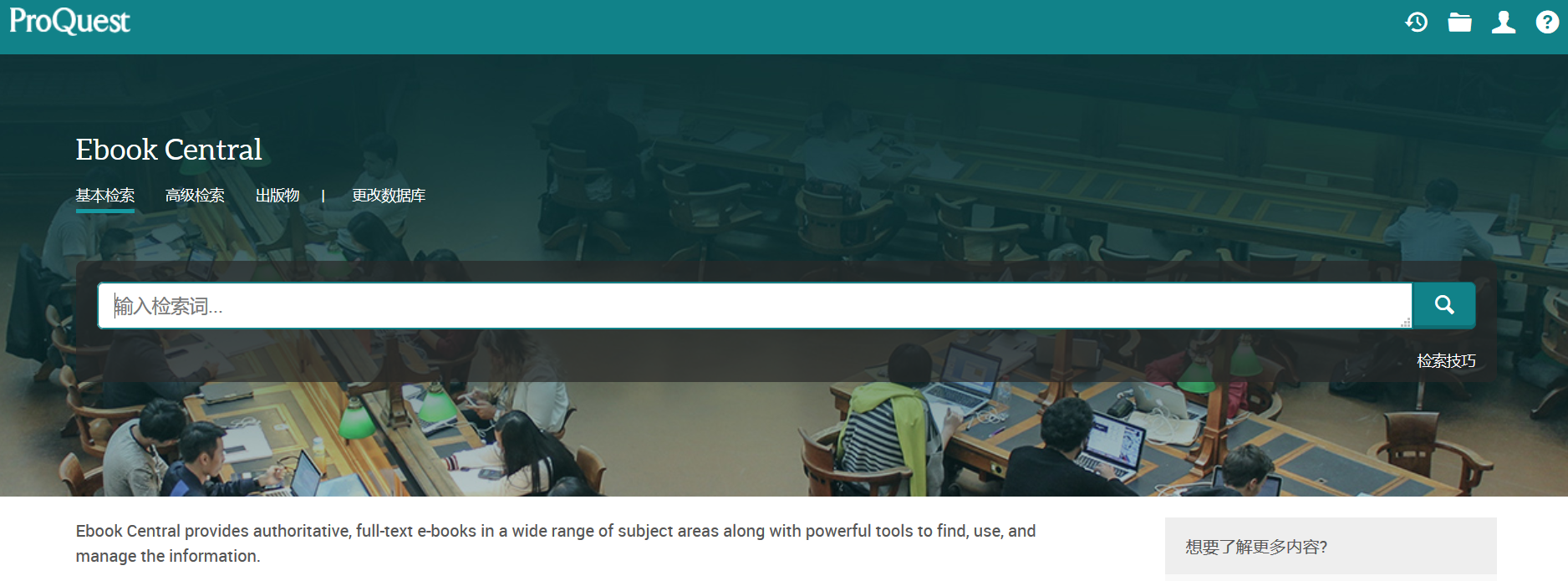 访问站点：
https://search.proquest.com/ebookcentral 该站点可与ProQuest平台其他资源合并检索 ,    支持移动访问和VPN/CARSI shibboleth远程访问！
ProQuest Ebook Central平台检索
基本检索
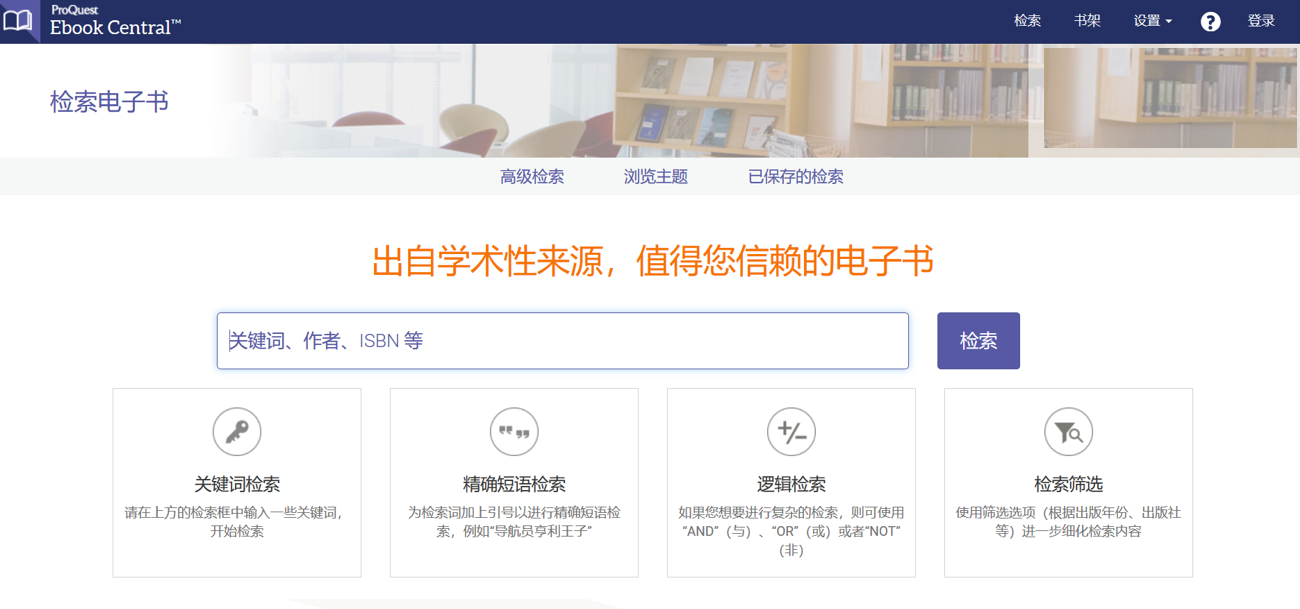 "internet of things"
检索结果
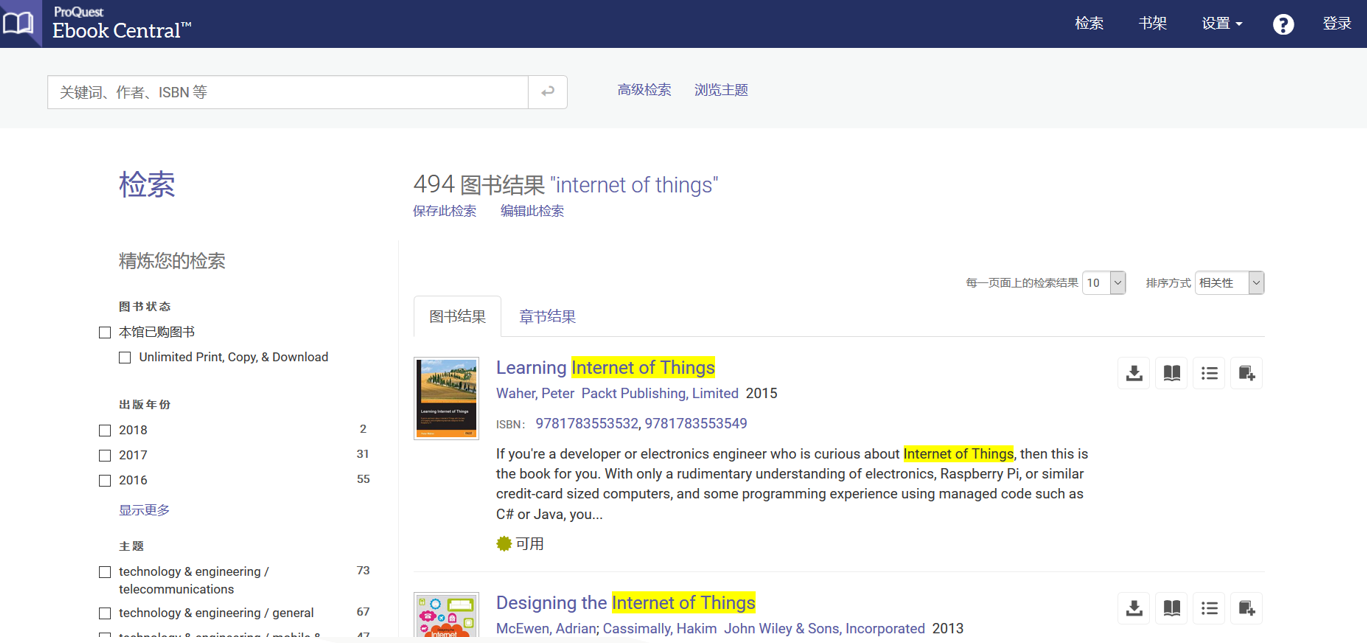 命中图书/书中章节
限本馆可用/无使用限制
出版年、主题、作者、语言等分面查看
高级检索
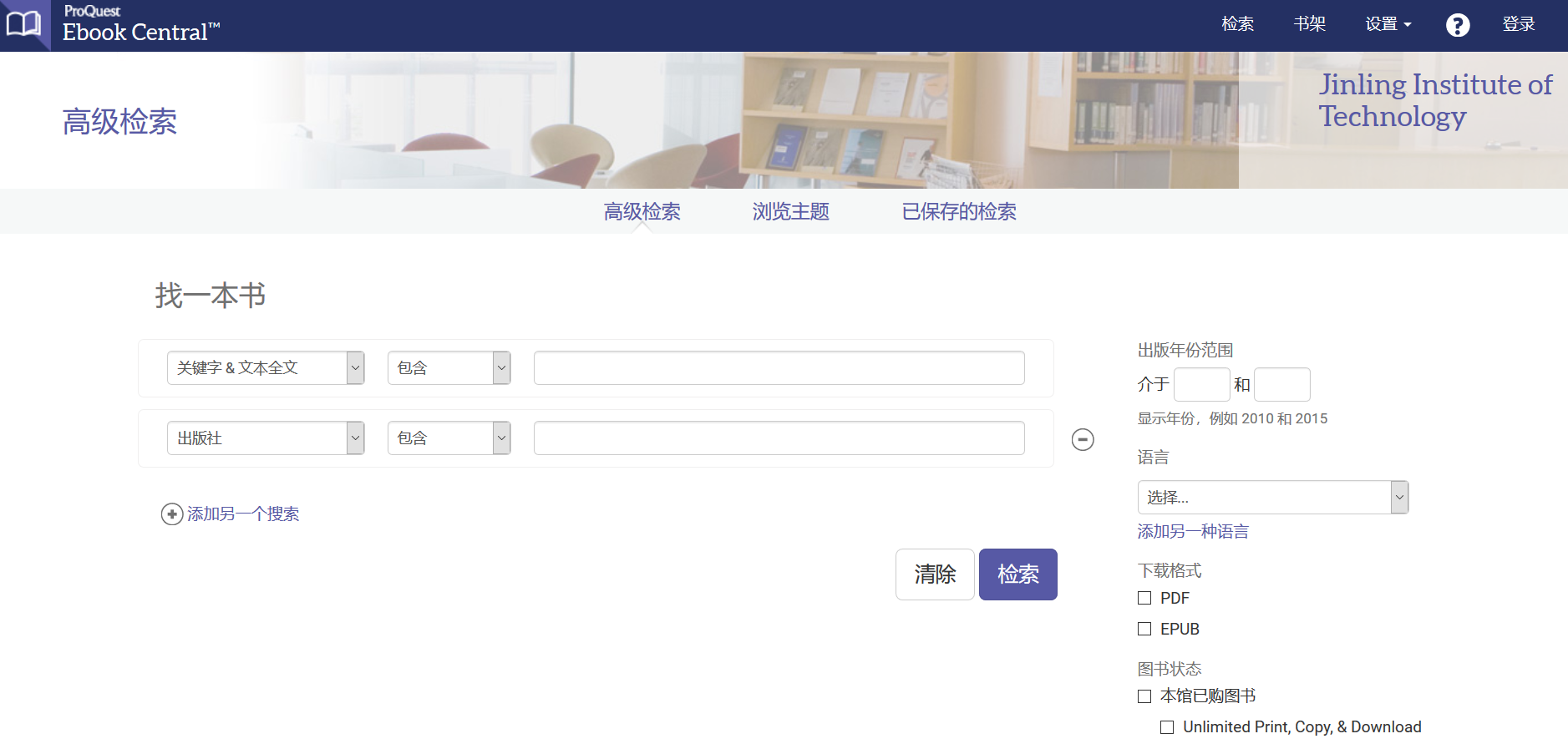 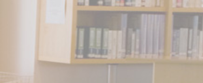 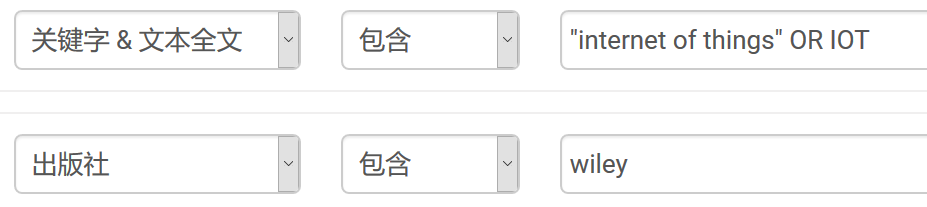 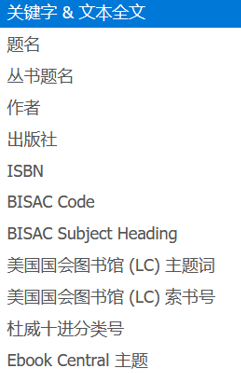 检索结果
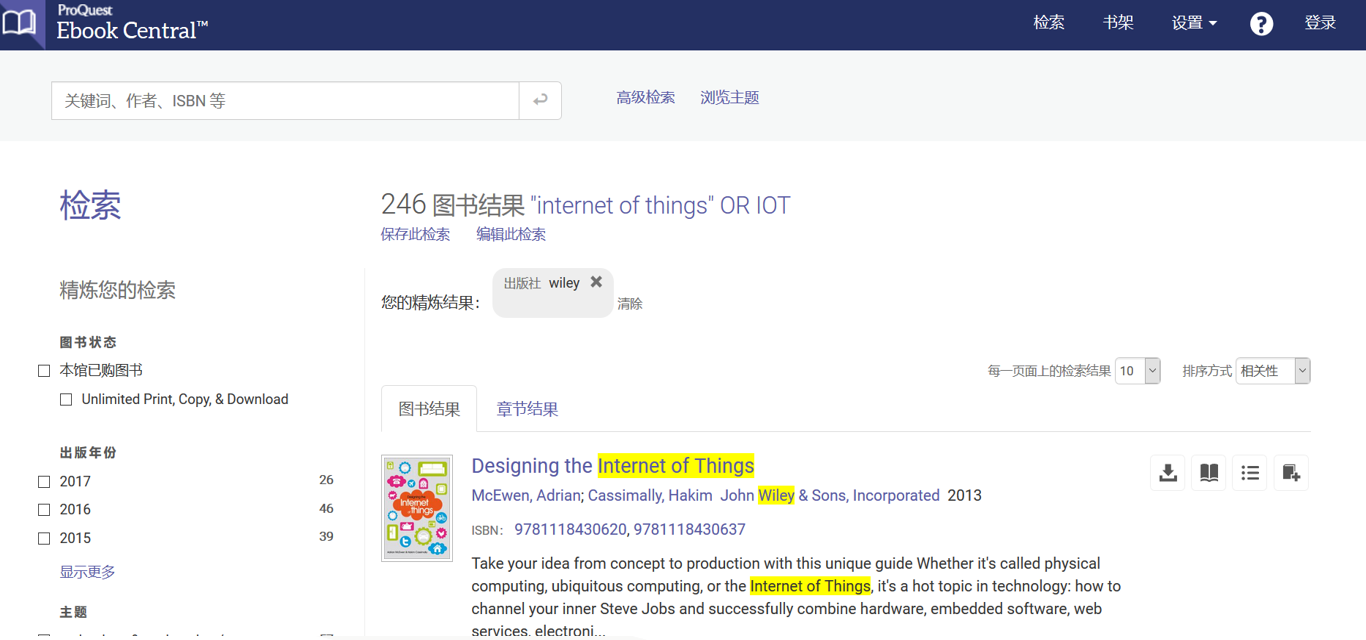 浏览主题
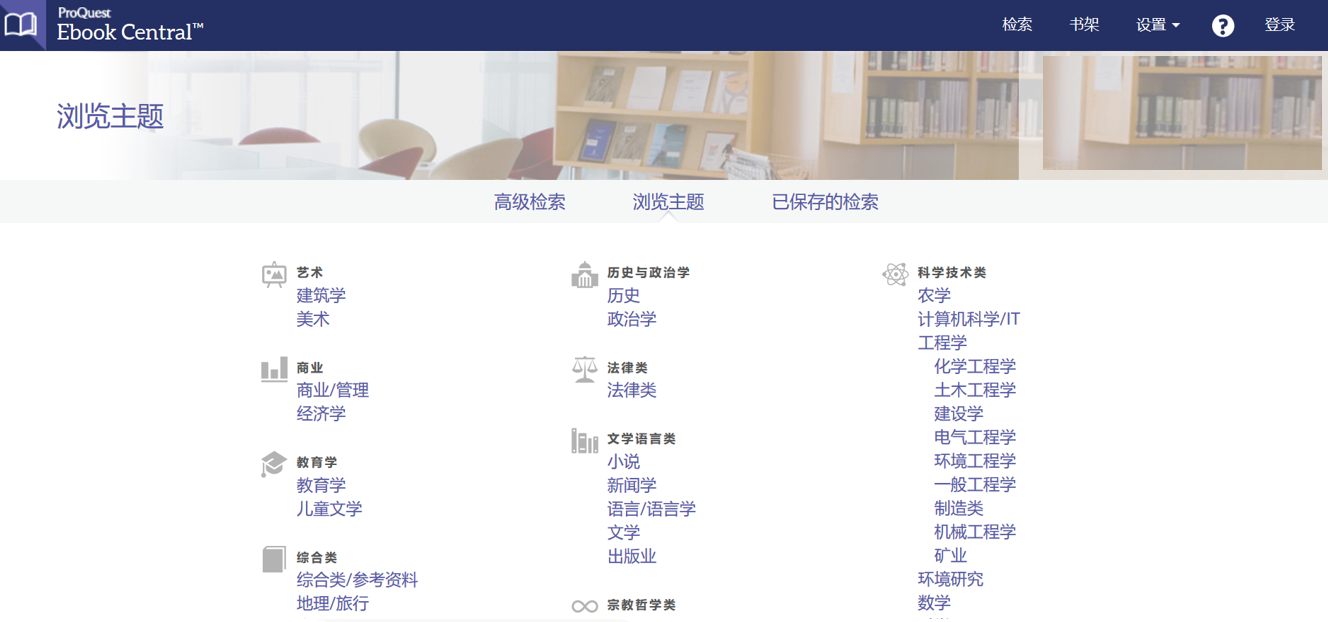 按主题查看
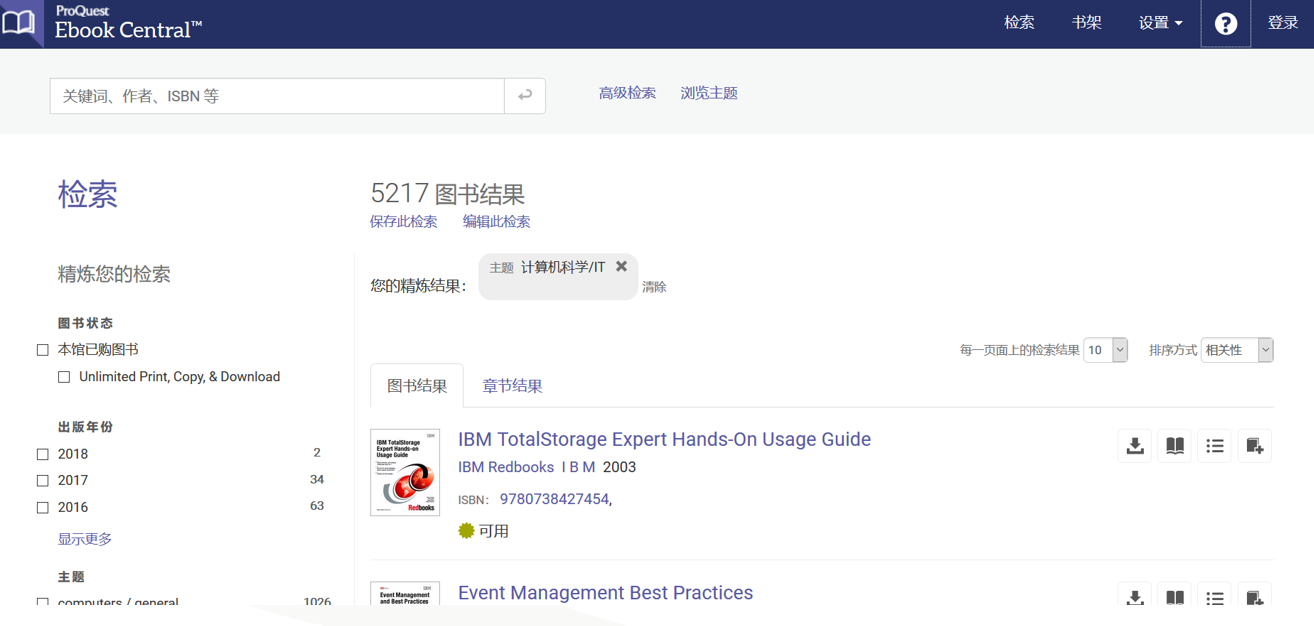 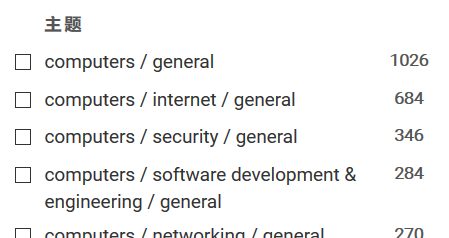 书中检索
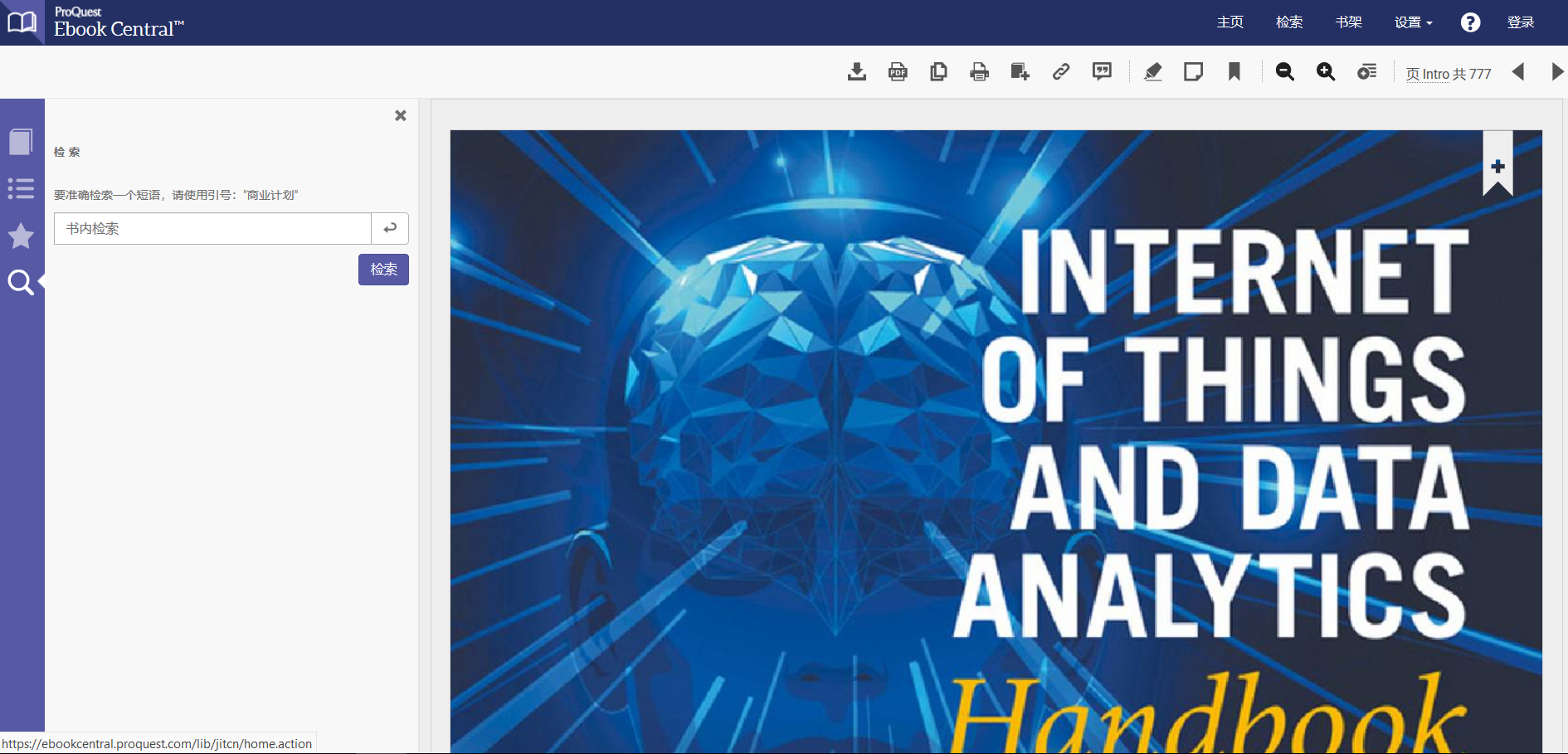 ecosystem
检中结果
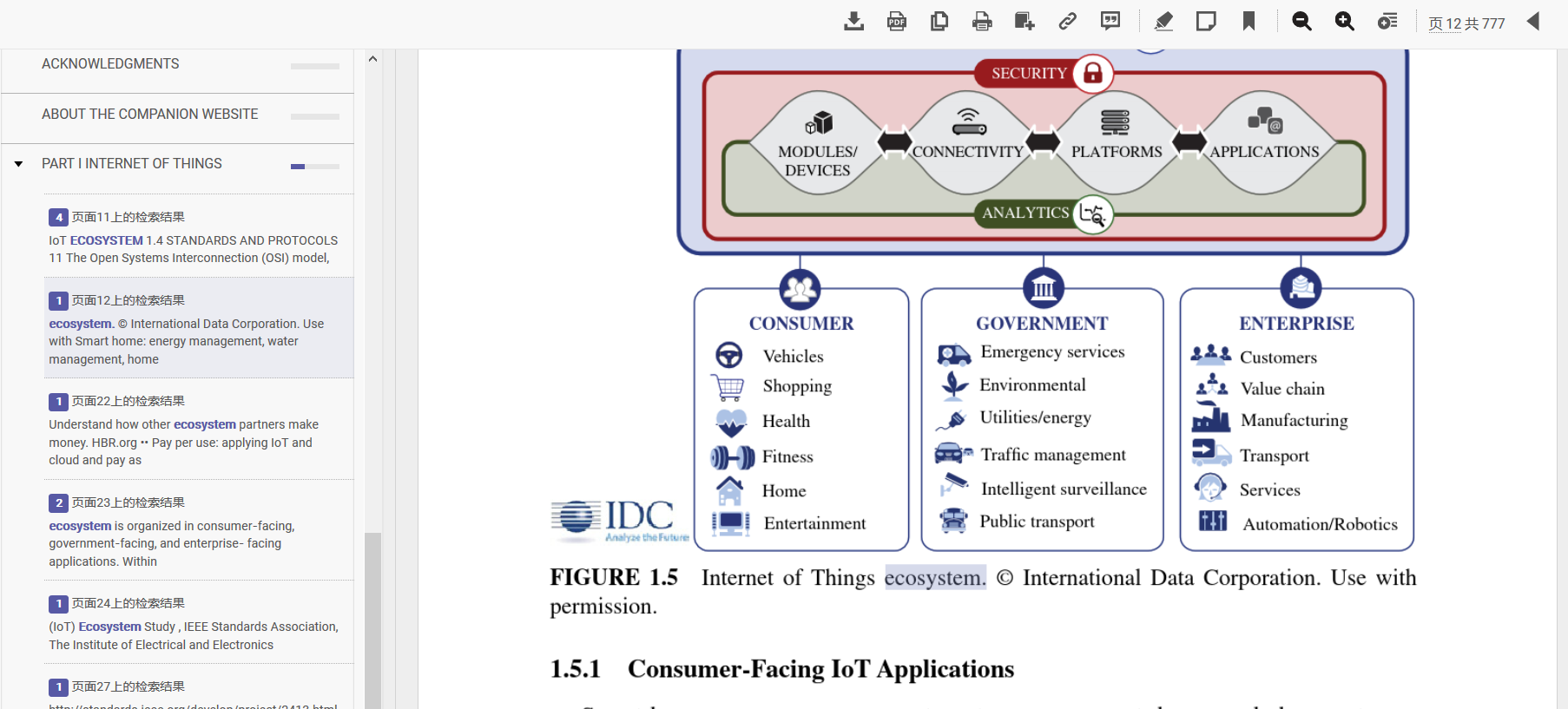 ProQuest Ebook Central电子书利用
电子书页面
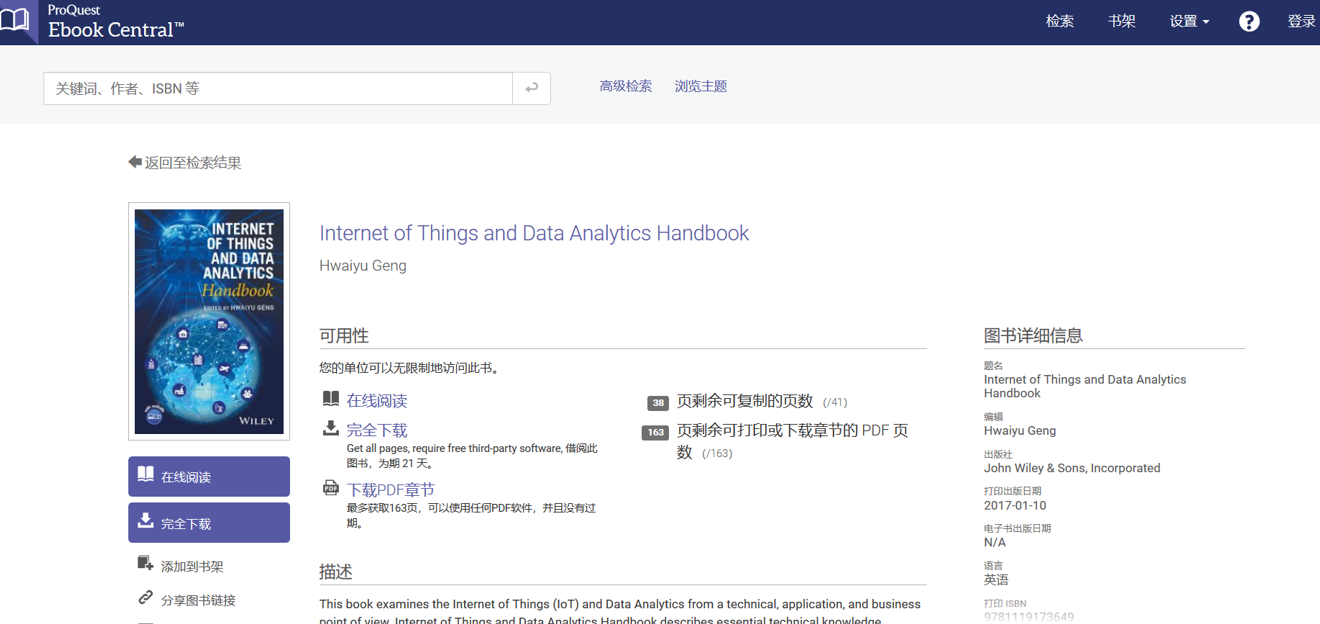 书目信息等
权限说明等
使用1. 保存成PDF(节）
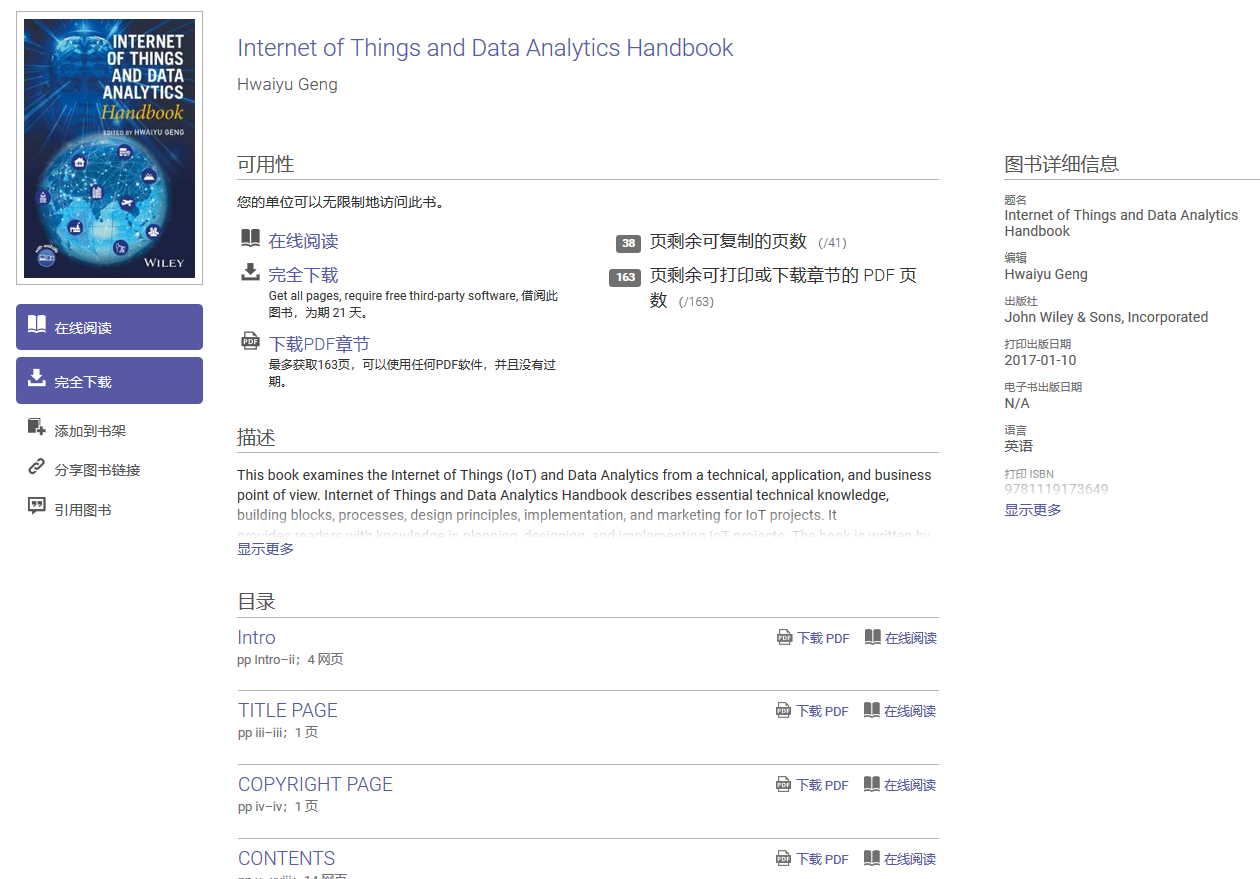 按节保存
使用1. 保存成PDF
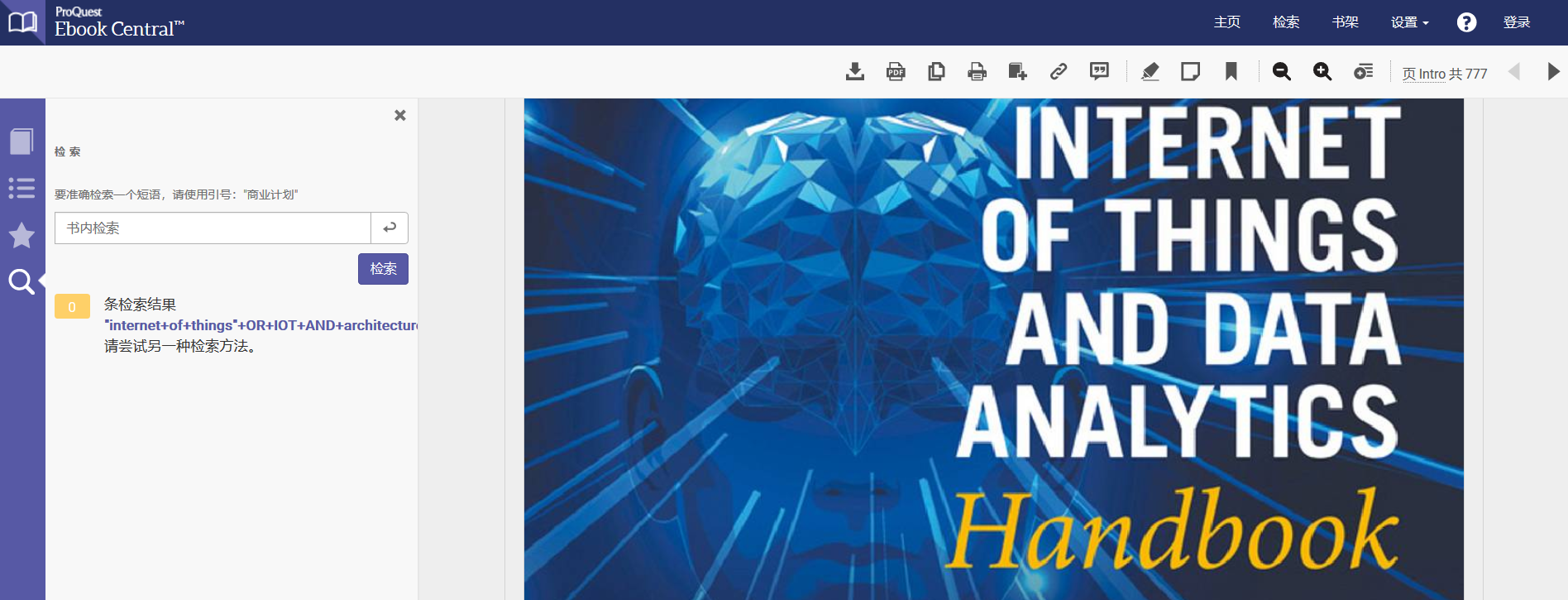 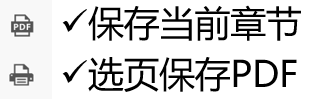 使用2. 标注（颜色/文字）
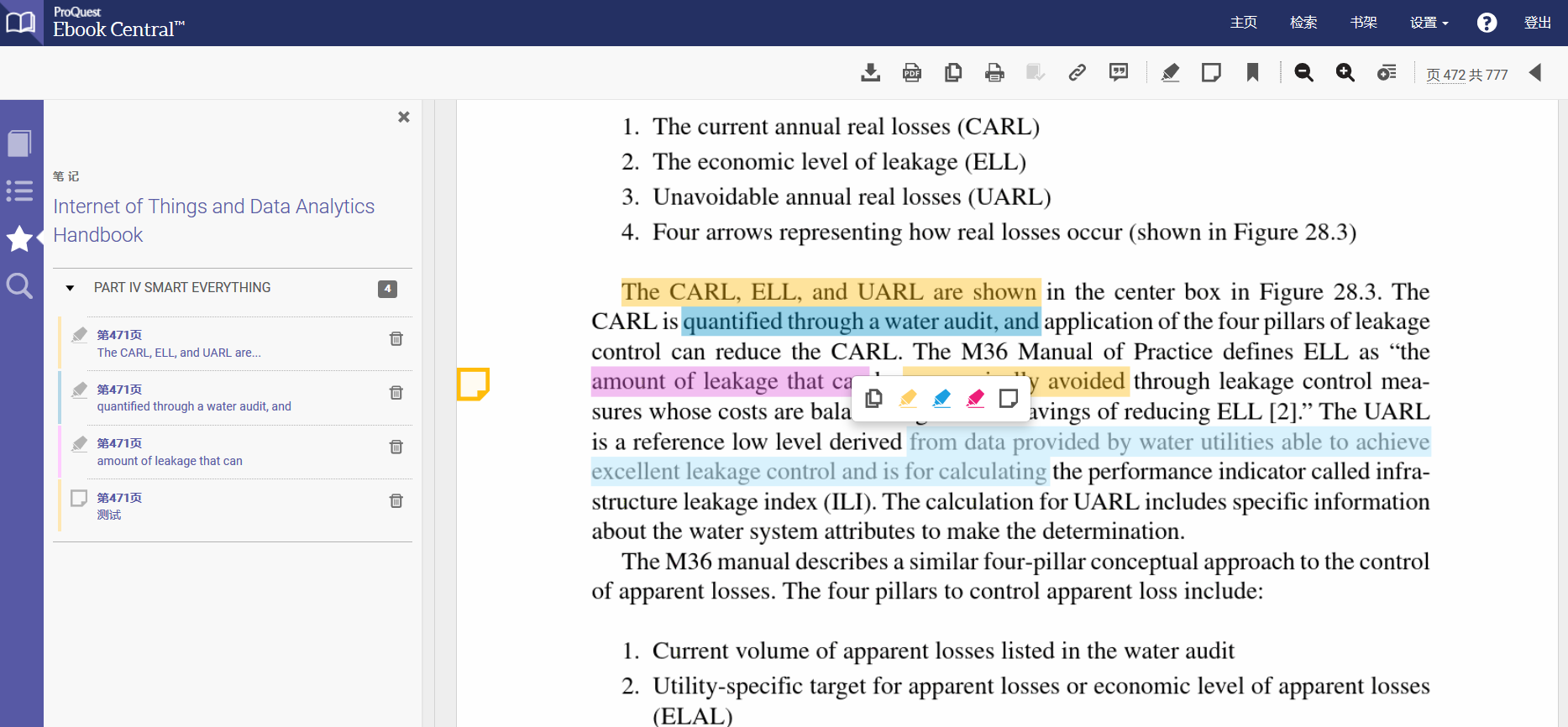 查看标注
标注颜色、文字
使用3：内容复制（引用）
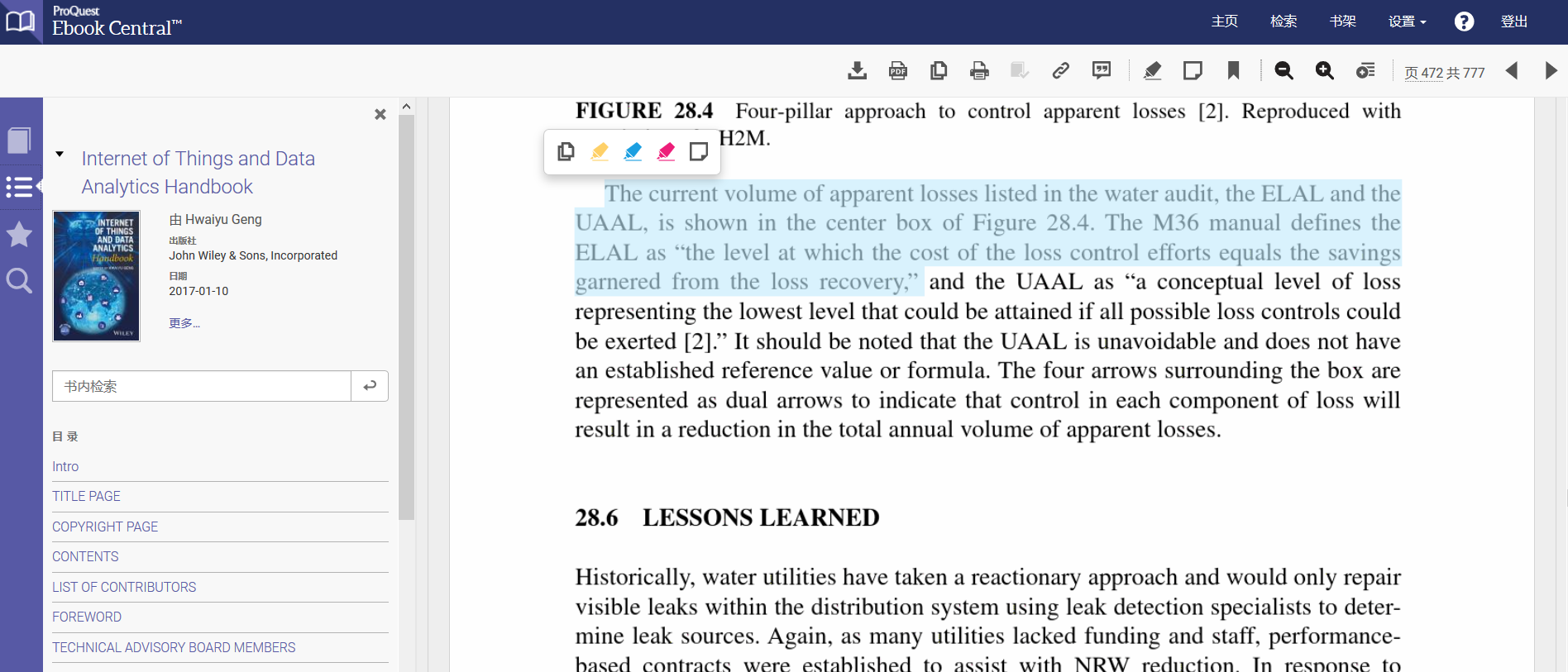 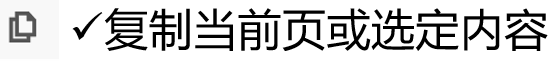 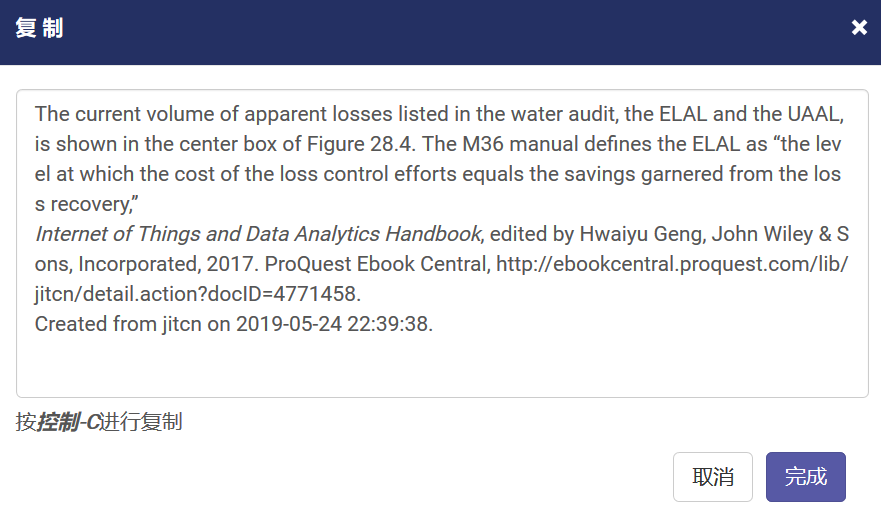 同时生成引文信息
使用4：完全下载（整本借阅）
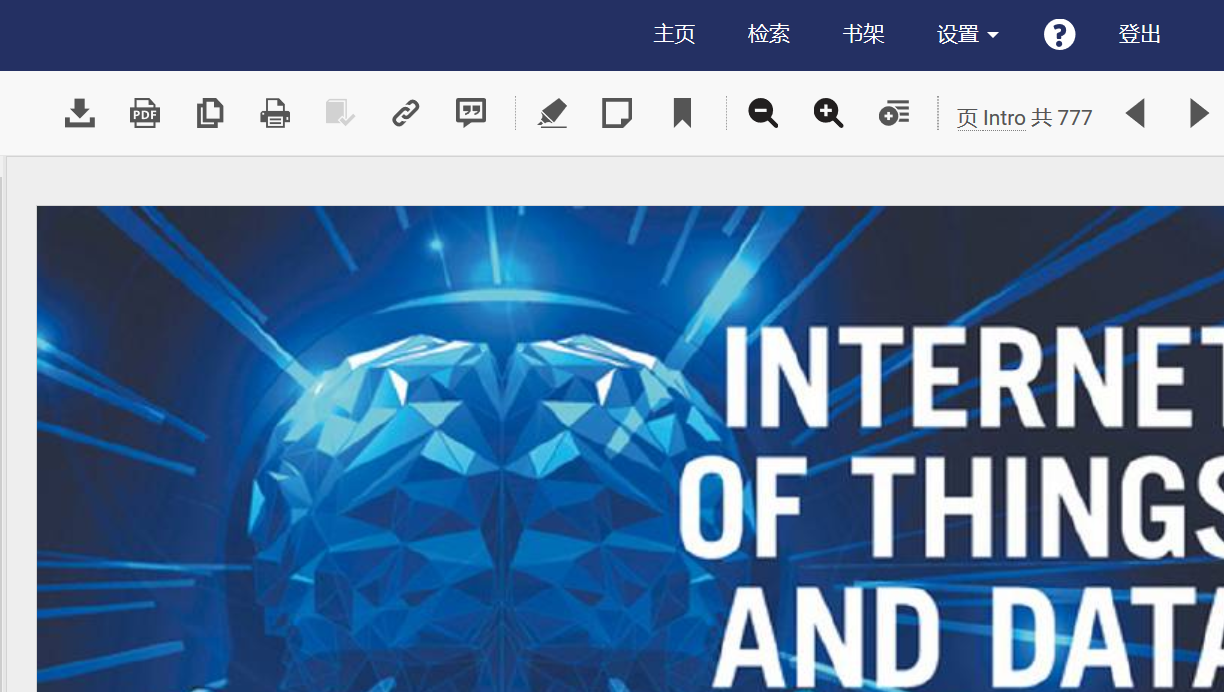 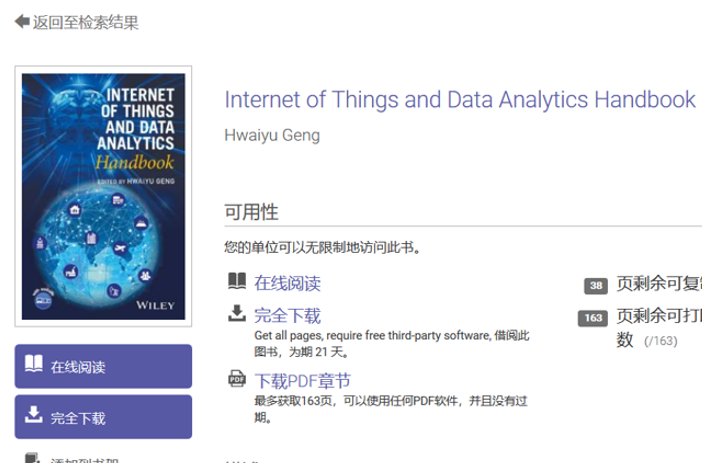 注： 实现整本借阅，需先登录Ebook Central个人帐户
整本借阅 - 1
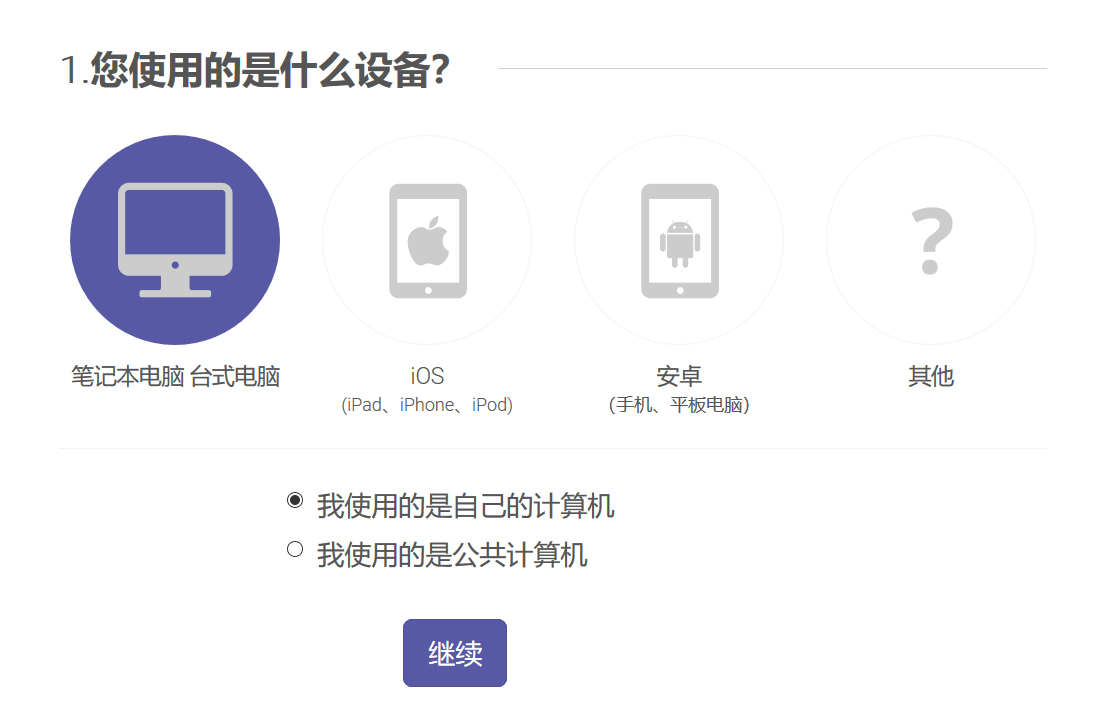 支持移动设备和电脑借阅
整本借阅 - 2
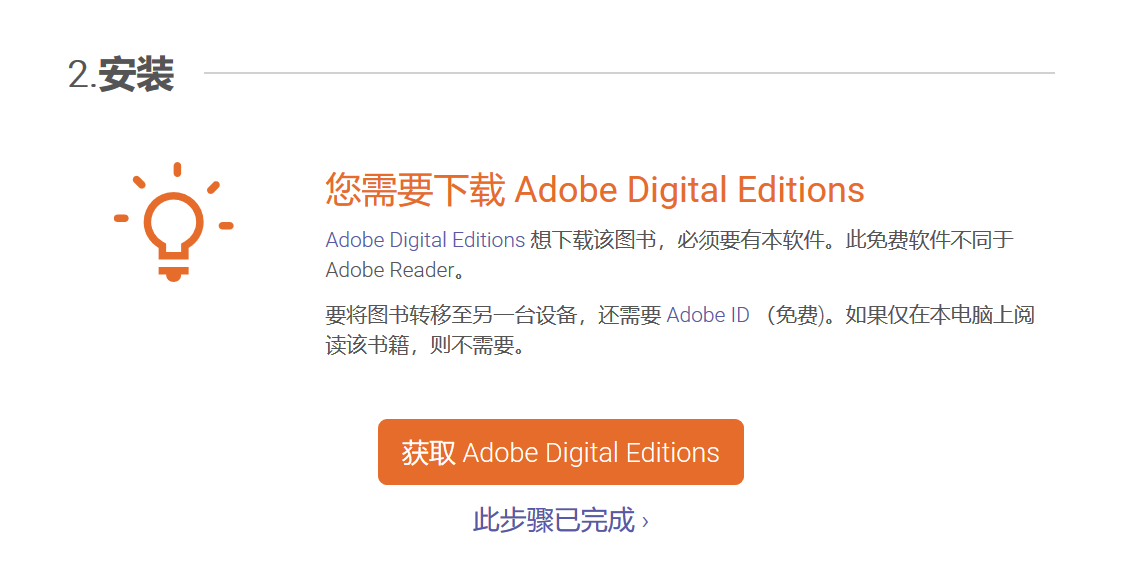 计算机借阅需安装Adobe Digital Editions（移动设备需下载Adobe Digital Editions ）

可选项：申请Adobe ID，用来授权Adobe Digital Editions，可以实现多台机器上借阅的电子书共享
整本借阅 - 3
选择借阅时间，点击下载
生成.acsm格式文件，可通过ADE直接打开，或保存后拖到ADE中
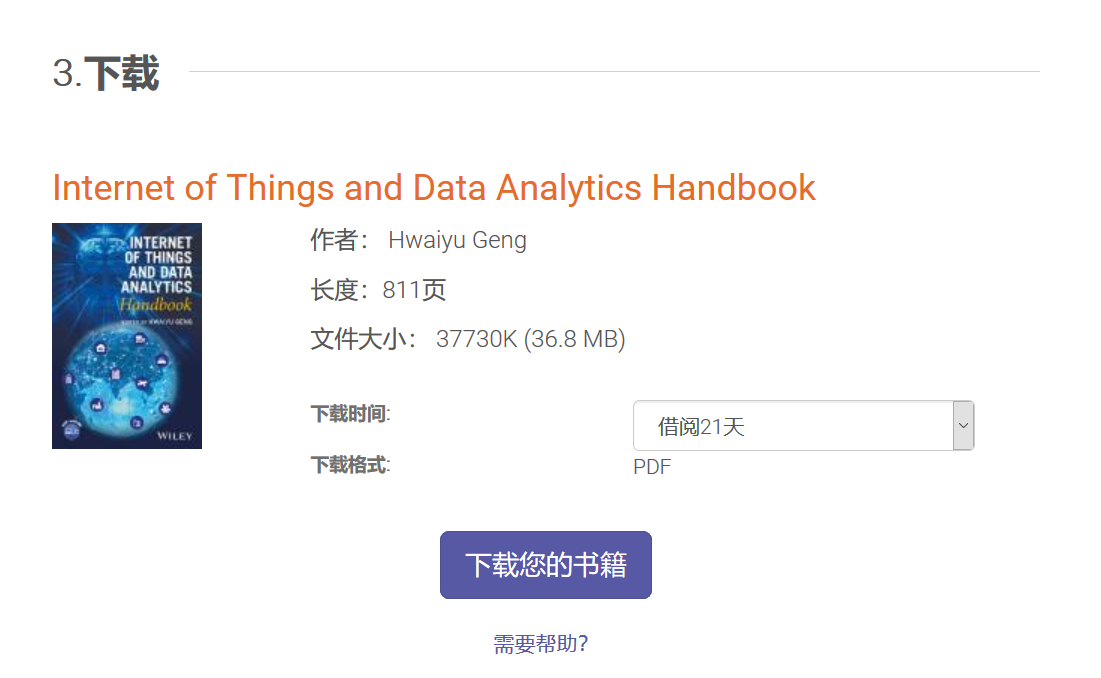 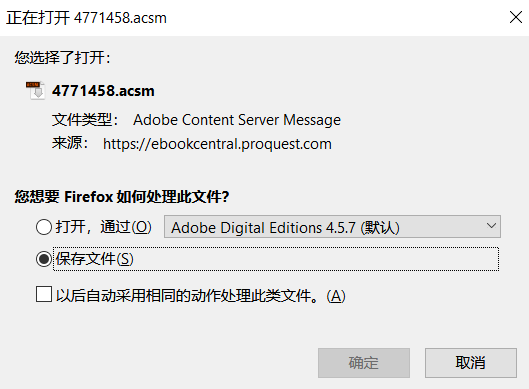 整本借阅 – 加入到ADE
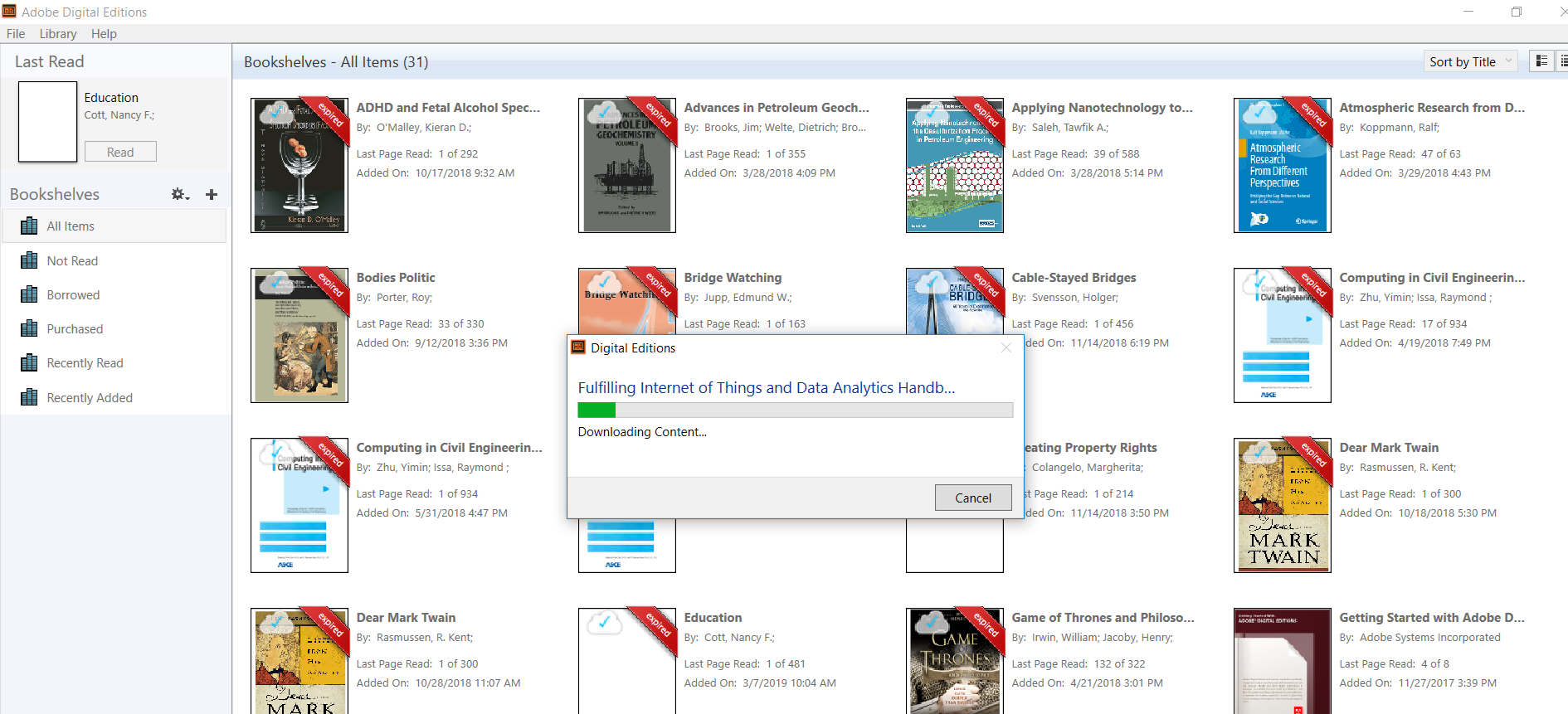 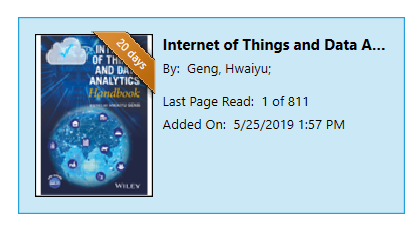 使用5：其他
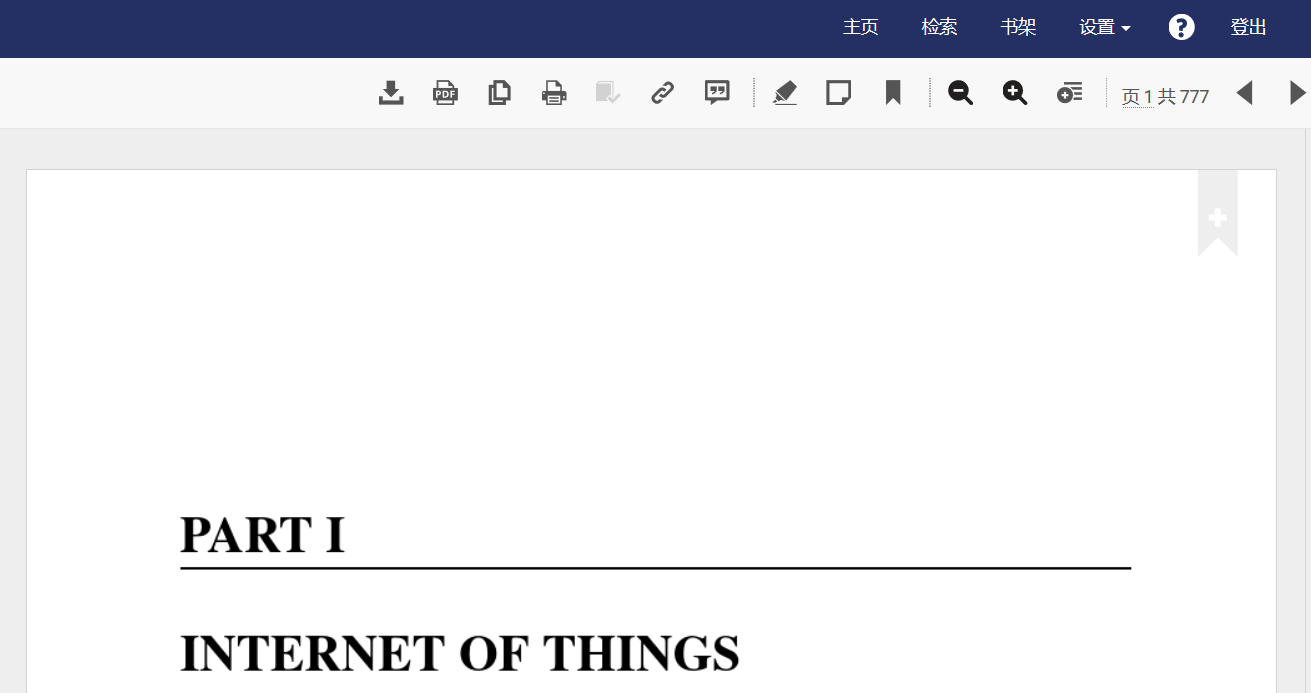 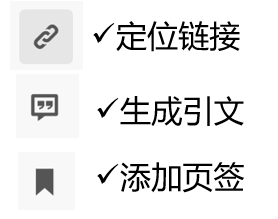 在线书架
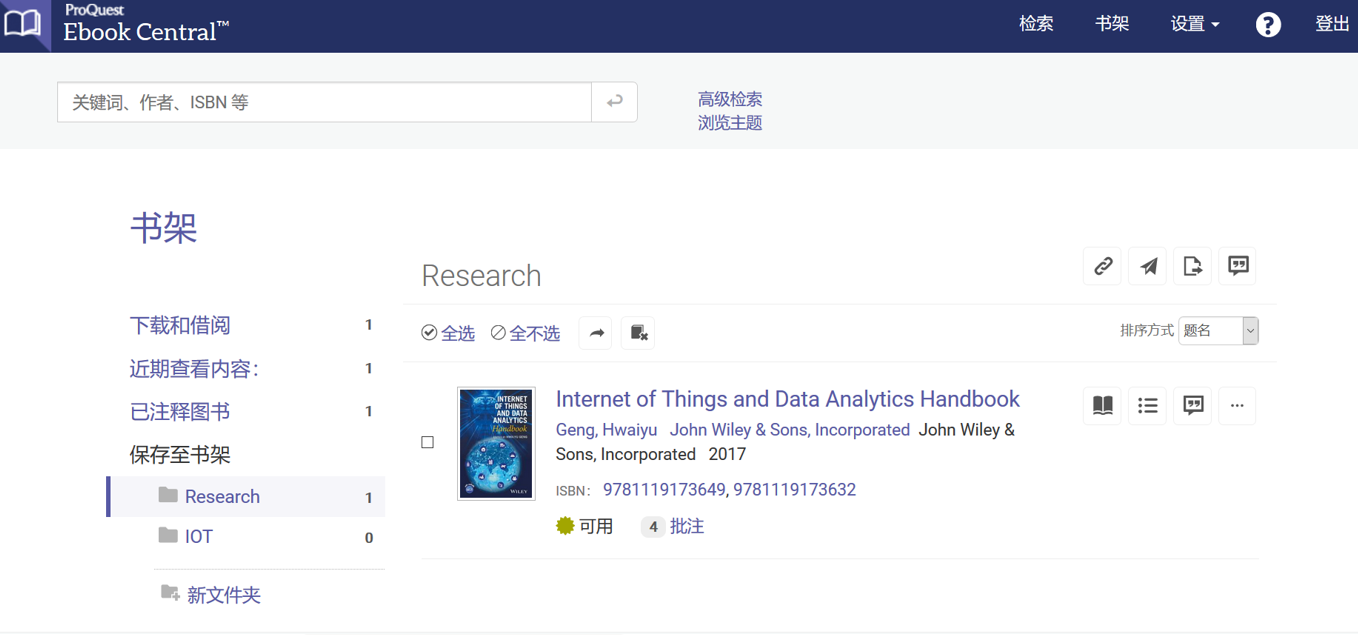 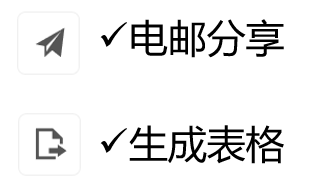 支持和服务
获取帮助
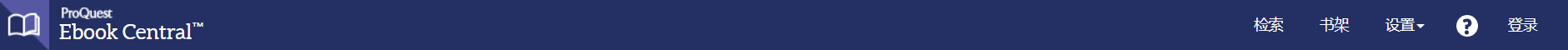 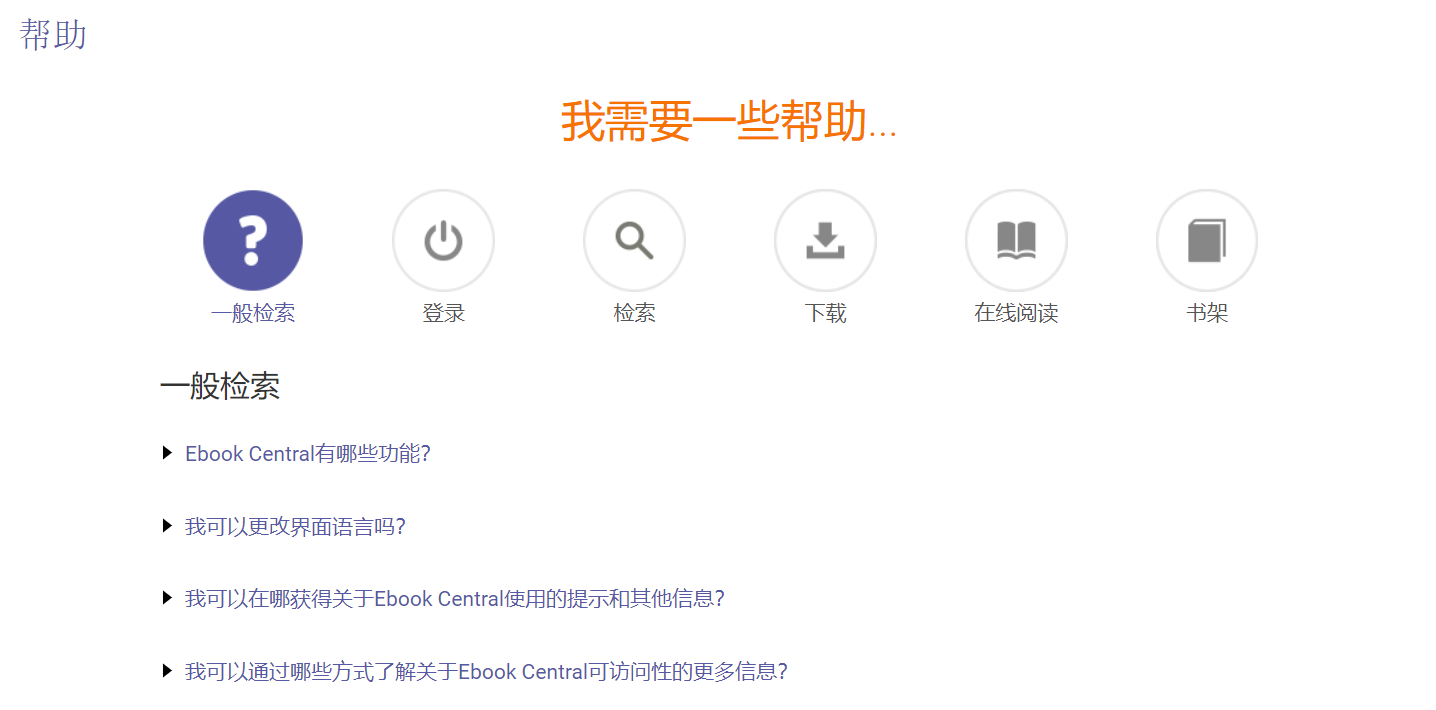 获取帮助
Training webinars available regularly 
http://www.proquest.com/go/webinars
https://internationalnews.proquest.com/blog/category/apac-cn/ 

Support Center: http://support.proquest.com  
Email support: tsupport@proquest.com
获取帮助
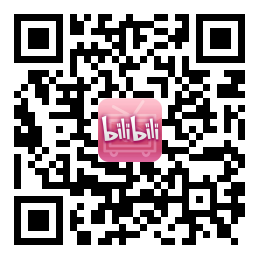 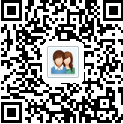 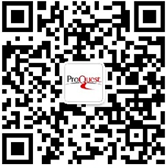 ProQuest 官方微信
ProQuest
Bilibili视频
ProQuest_China
ProQuest QQ群
230312268
王剑飞
ProQuest培训及咨询顾问
jim.wang@clarivate.com